Праздник для детей старшего дошкольного возраста «Рисунок на асфальте»
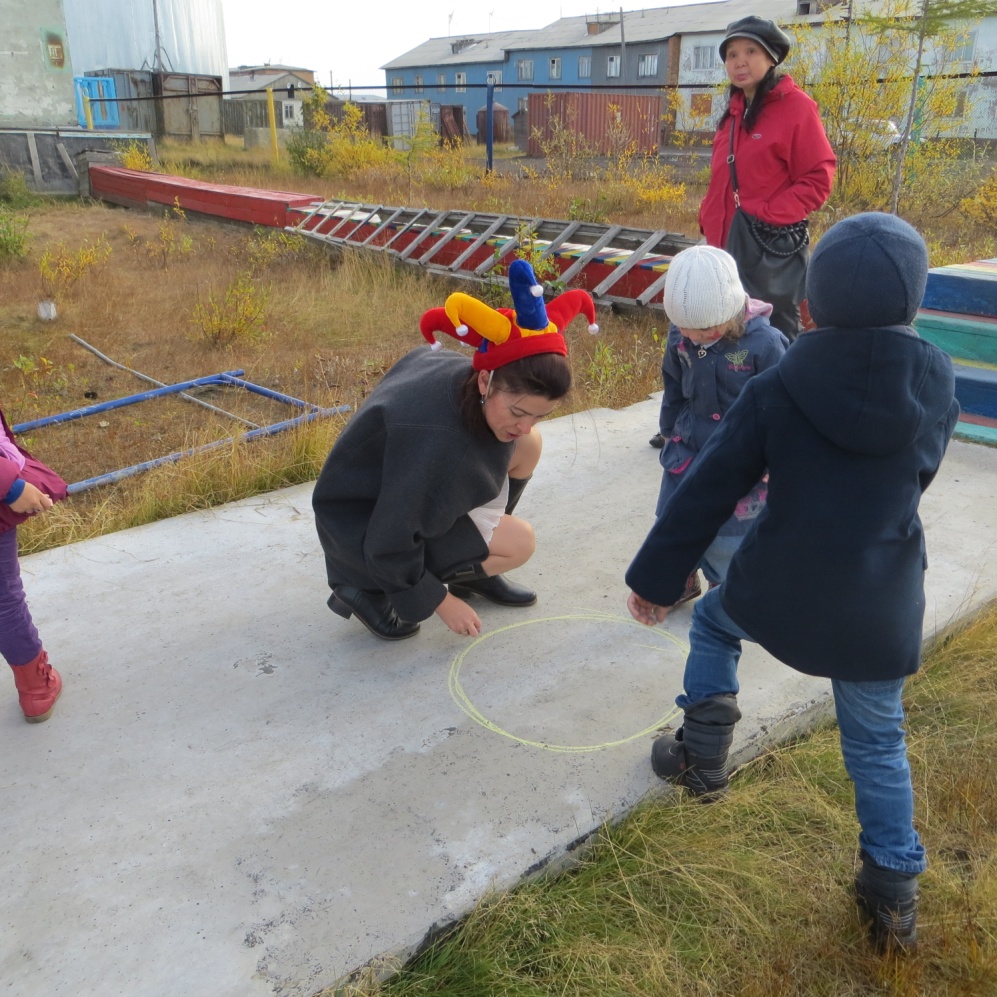 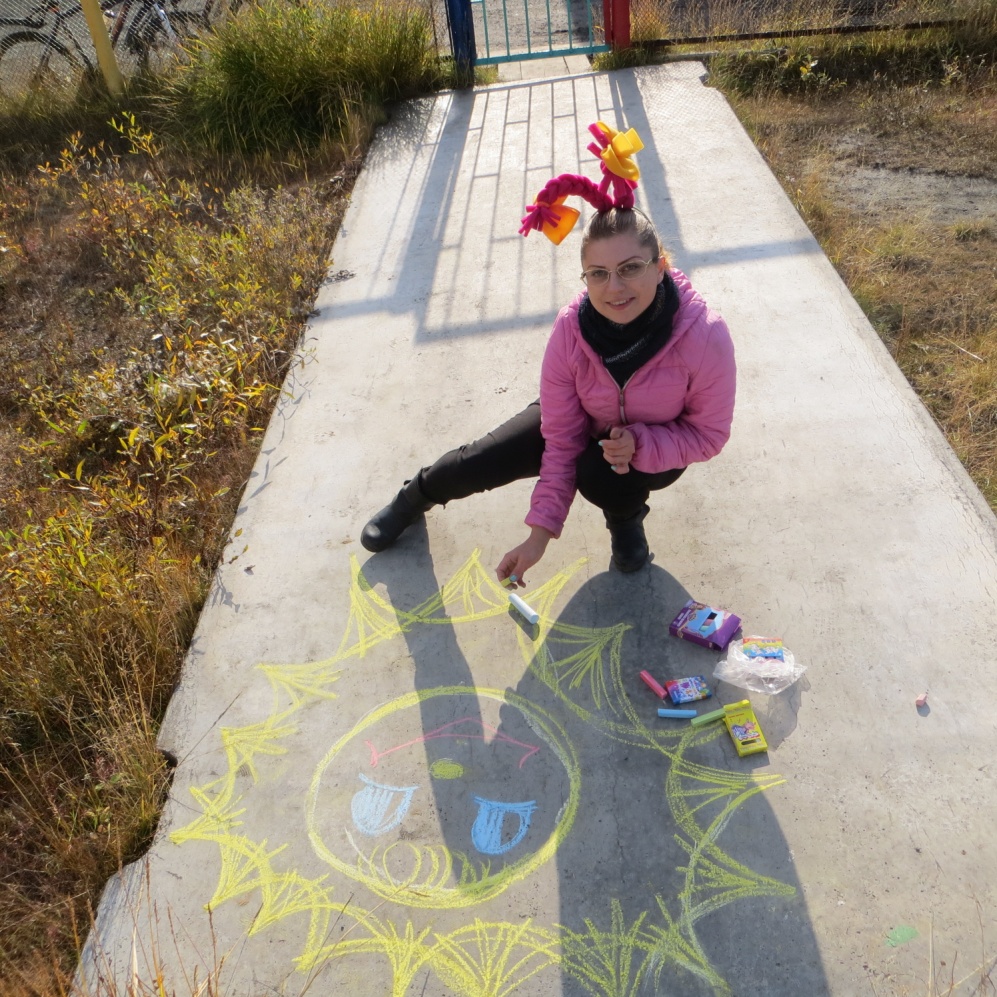 Хатанга, 2017г.
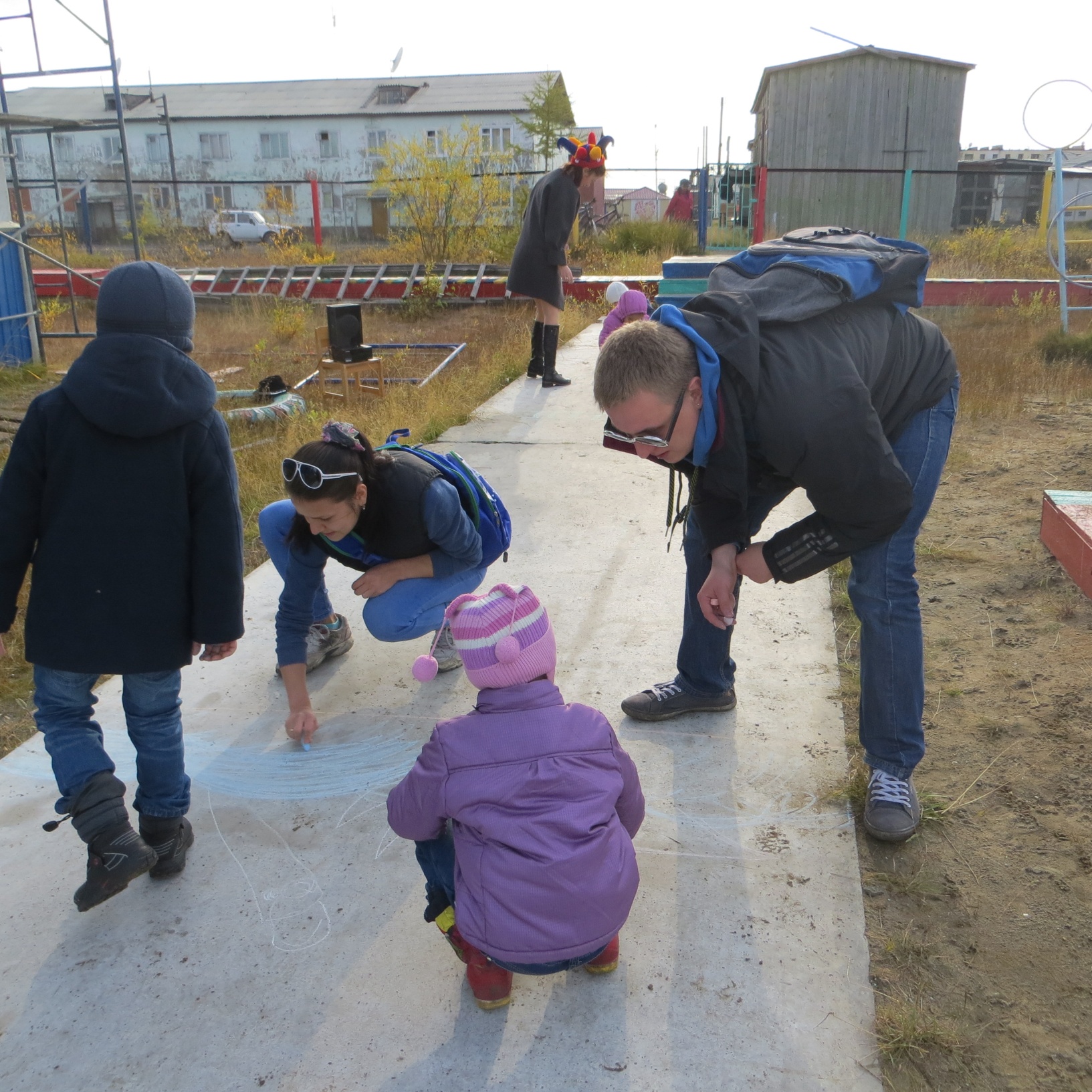 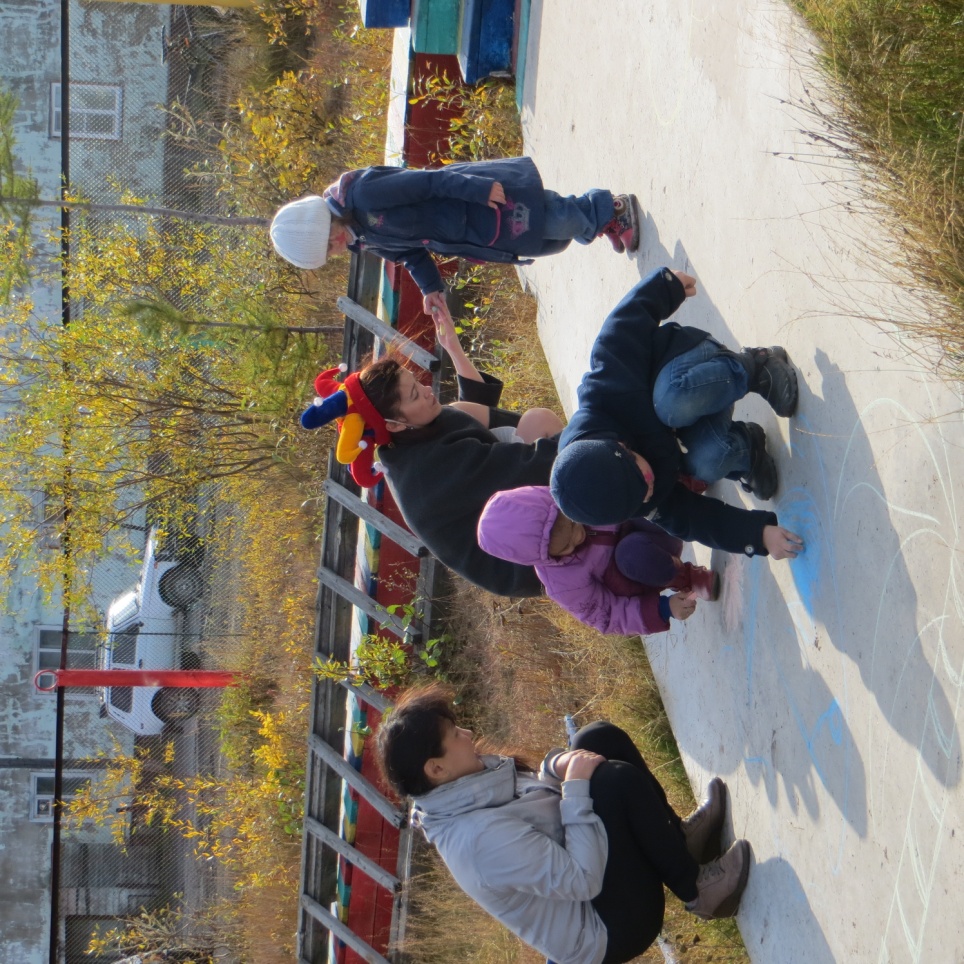 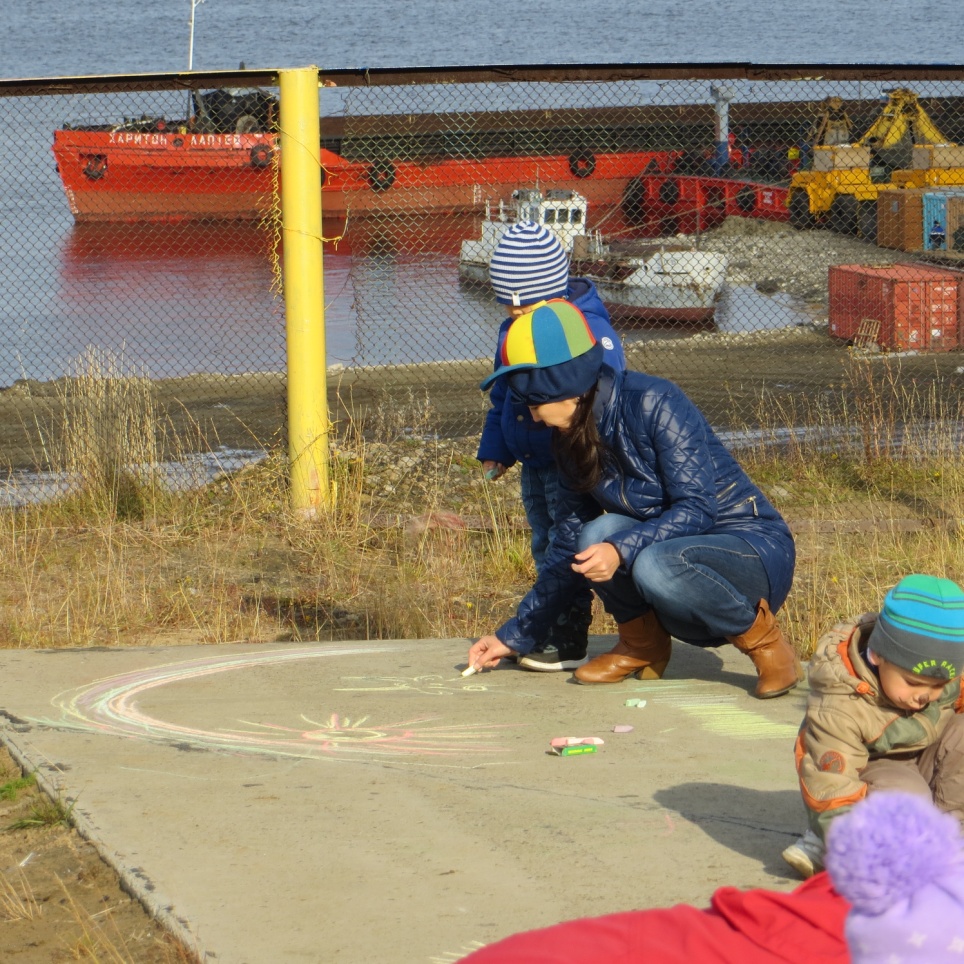 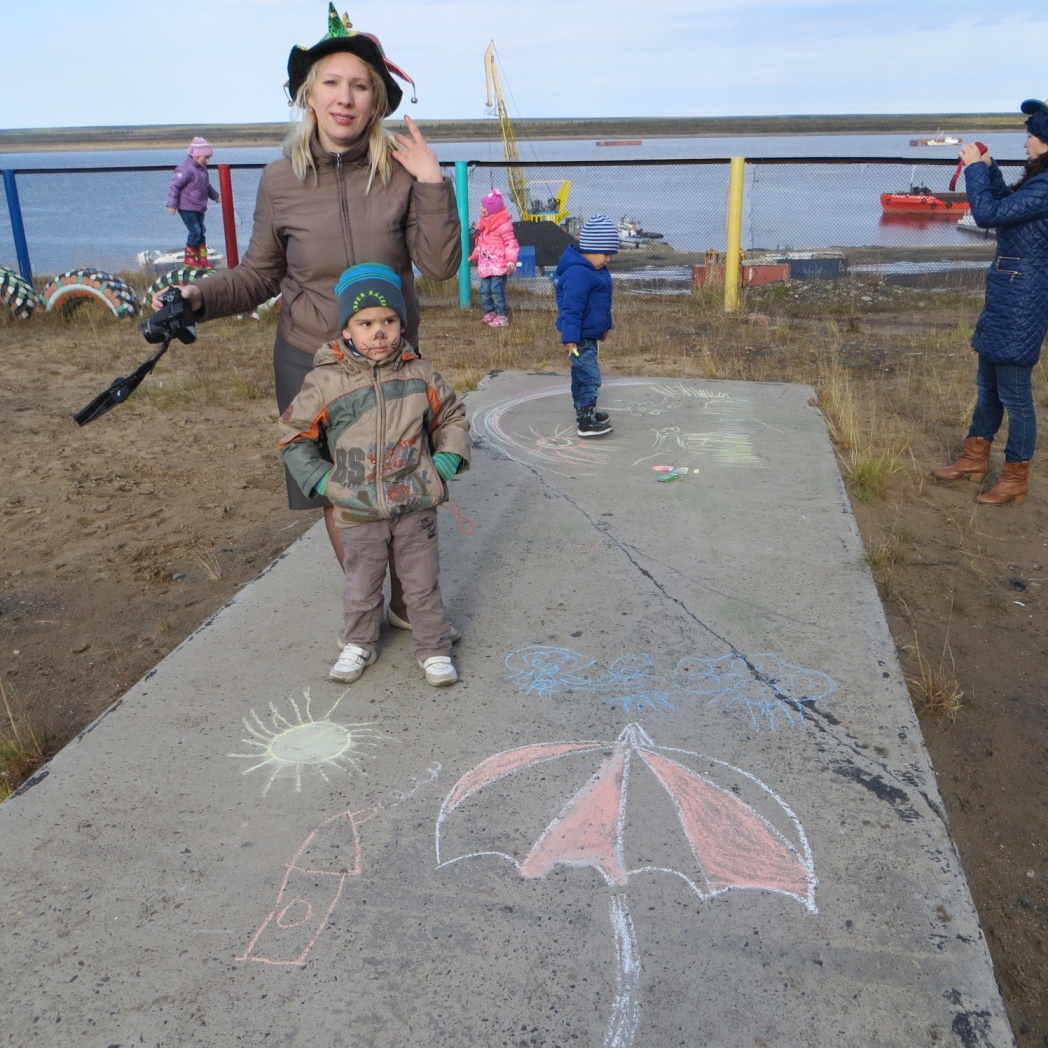 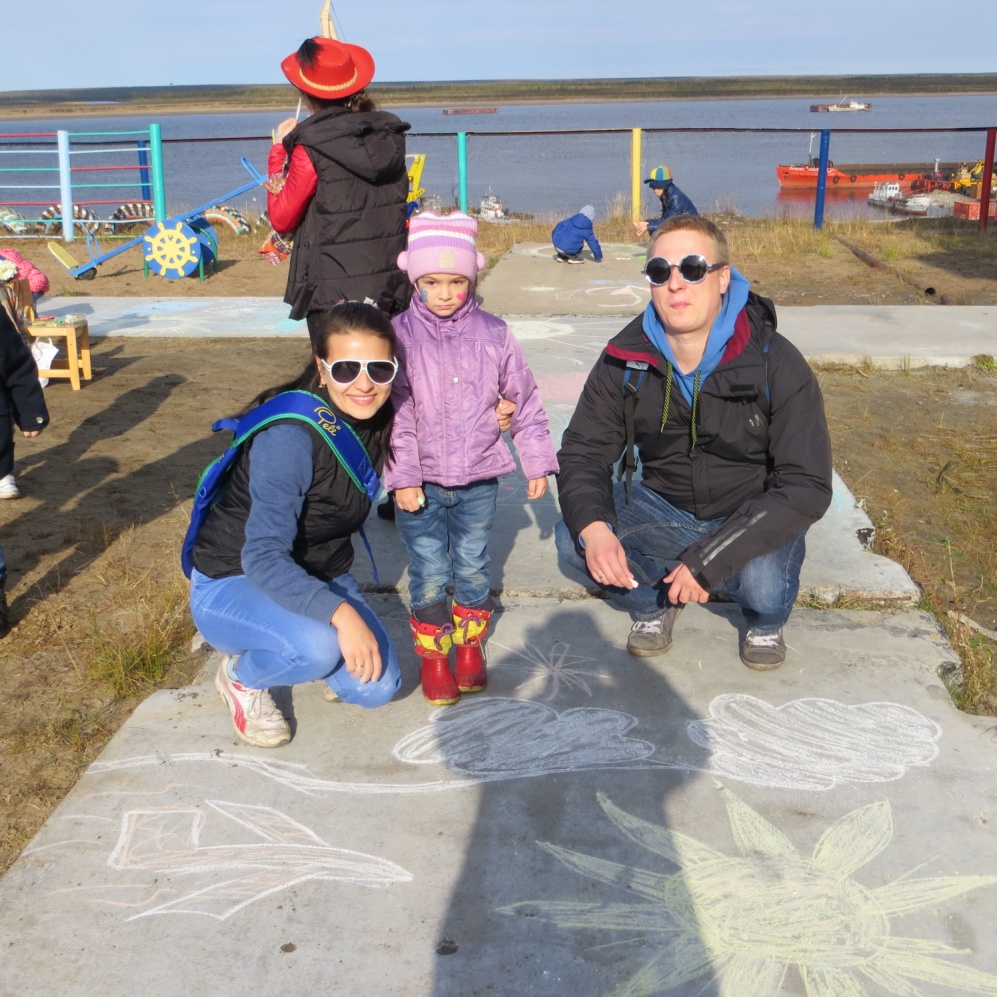 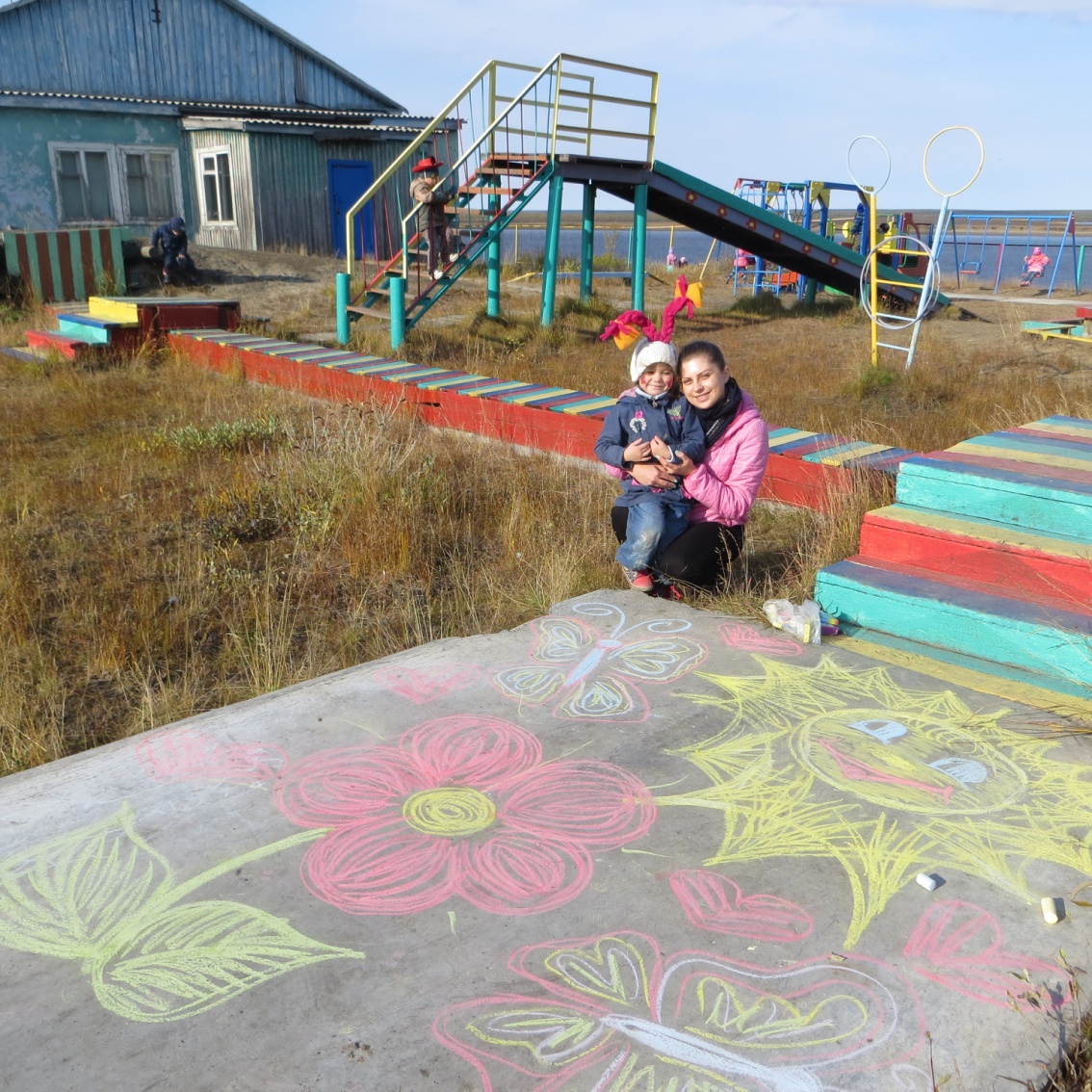 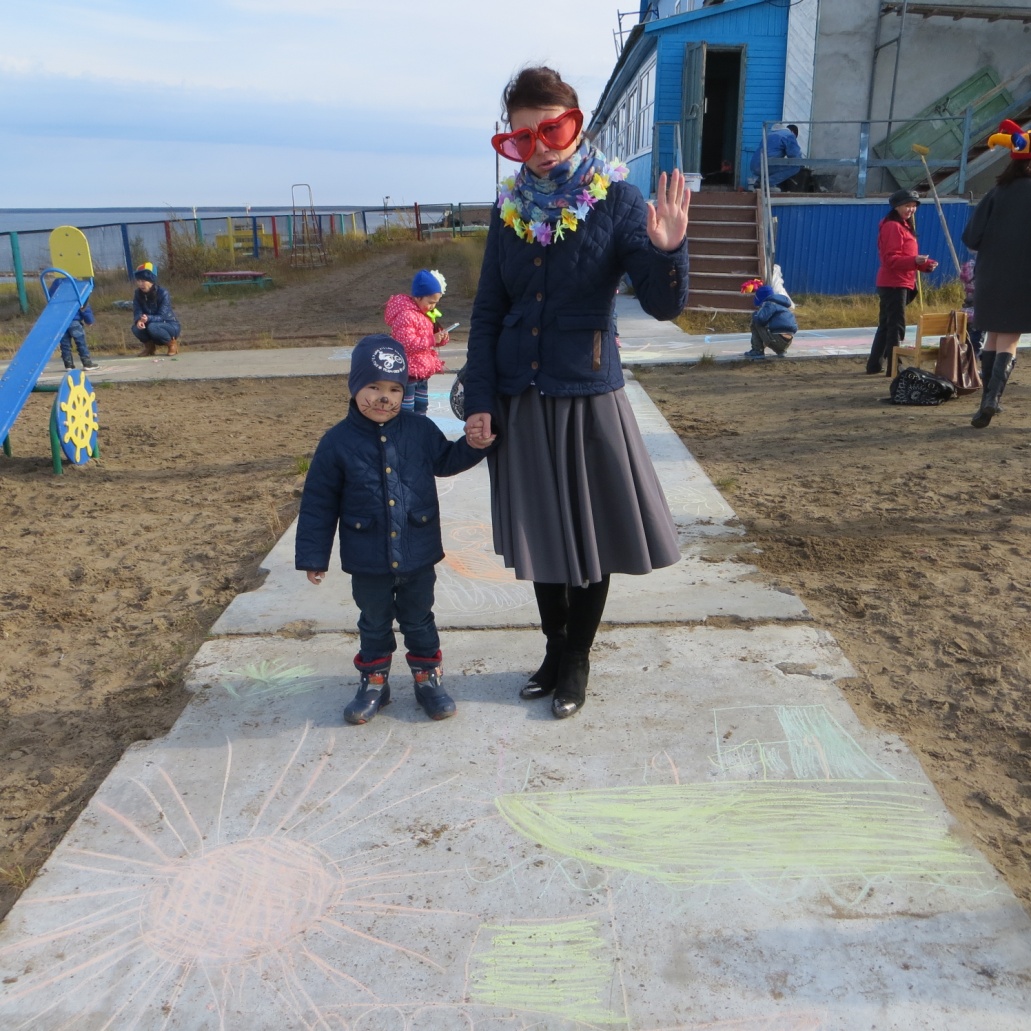 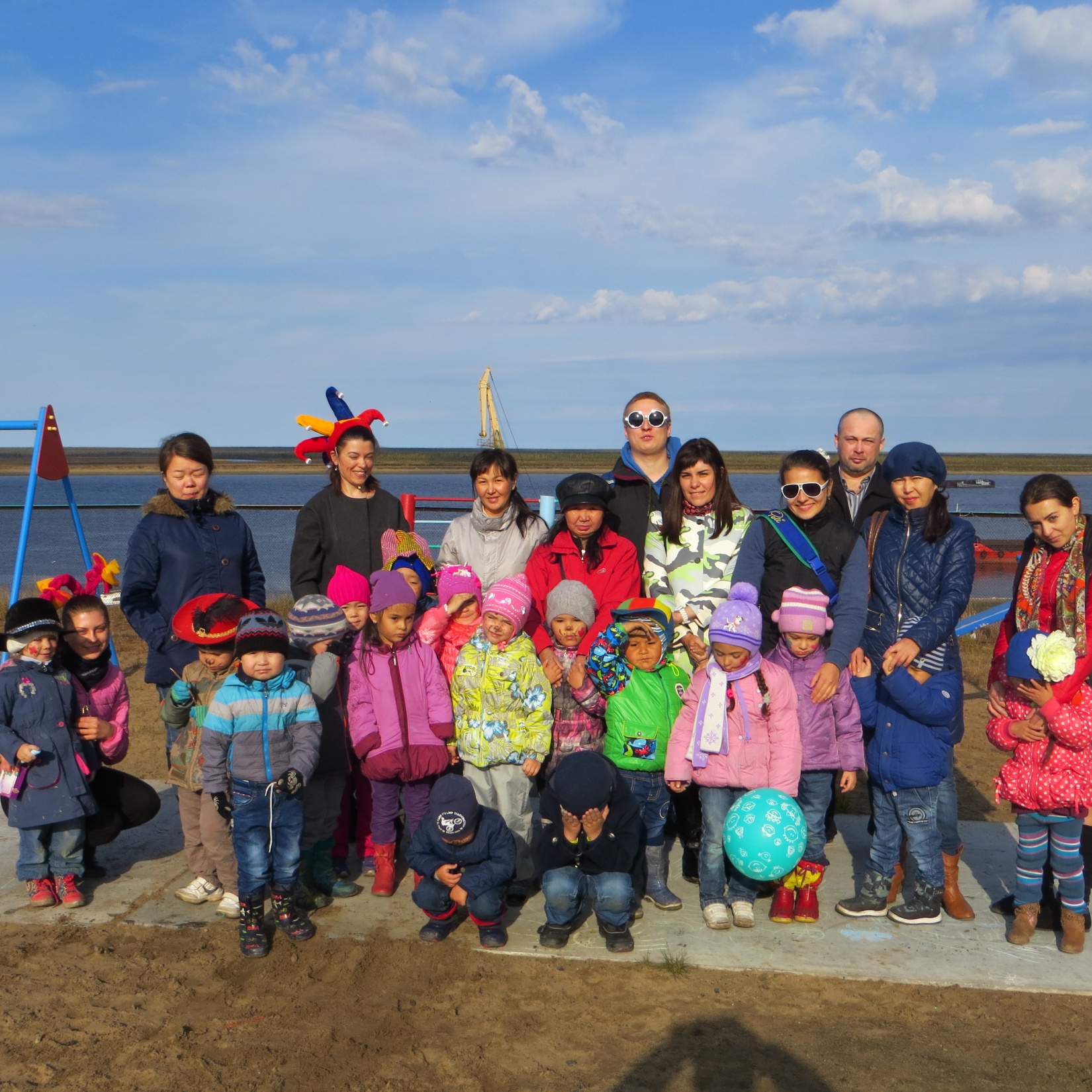